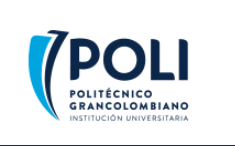 Candidatos a la alcaldía de Bogotá 2020-2024
Actividad curso Política Económica
Miguel Uribe Turbay
Nacido el 28 de Enero de 1986 en Bogotá 
Edad. 33 años 
Graduado de la Universidad Los Andes Como Abogado. 
Hijo de Miguel Uribe Londoño quien fue concejal y senador conservador, y Diana Turbay periodista, hija el expresidente Julio Cesar Turbay.  
En Octubre del  2011 fue elegido como uno de los 45 concejales de la Capital.
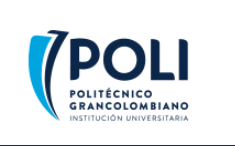 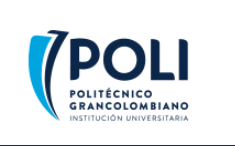 Propuestas
SEGURIDAD 
 Erradicar las ollas locales y sus cadenas de microtráfico. 
Implementar cámaras con identificación facial y botones de pánico en puntos críticos.
Cero tolerancia al consumo de drogas y alcohol en el espacio público, para proteger a los niños y jóvenes. 
Garantizar mecanismo de atención y protección a los denunciantes
AMBIENTE
Sembrar más de 1 millón de árboles.
Mejorar la calidad de aire, promoviendo tecnologías limpias en transporte público y privado.
Transformar residuos en energía y abono a través de plantas tecnológicas. 
Alcanzar un 25% de aprovechamiento de residuos a través del reciclaje. 
Facilitar líneas de crédito para promover el reemplazo de camiones y fabricas chimenea por tecnologías limpias.
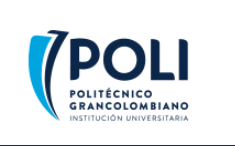 DESARROLLO SOCIAL
Crear entornos de protección para mujeres, niños, personas mayores y grupos vulnerables. 
Fomentar el bilingüismo a través de herramientas digitales.
Ampliar subsidio a las personas mayores en condiciones de vulnerabilidad. 
Aplicar la jornada única escolar. 
Promover la salud preventiva, el acceso a especialistas y la satisfacción a los pacientes.
EMPLEO Y EMPRENDIMIENTO
El 20% de las personas que se encontrarán en el Distrito, serán jóvenes que accederán a su primer empleo.
Beneficios tributarios para promover la formalización de trabajadores y Pymes. 
Vamos a generar un crecimiento económico anual del 6% en el PIB
Habilitar oficinas gratuitas para emprendedores.
Formar 500 mil programadores a través de cursos cortas y a distancia y vincularlos laboralmente.
MOVILIDAD Y URBANISMO 
Entregar la primera línea del metro en Bogotá e iniciar la segunda línea hacia Engativá y Suba.
Implementar semáforos inteligentes que reduzcan los tiempos de viaje. 
Construir la tercera pista del aeropuerto el Dorado. 
Ampliar las vías de entrada y salida de Bogotá. 
Fijar topes al impuesto predial para frenar aumentos exagerados.
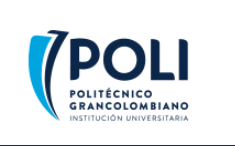